IDHAYA COLLEGE FOR WOMEN, KUMBAKONAM
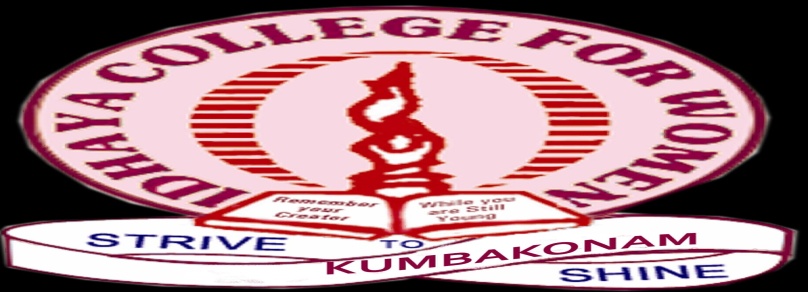 Class			: II MBA
Semester		



			Subject			: 	Project Management
			Subject Code		: 	P16MBA4EF4
			Unit				: 	V
			Topic				: 	1. Project execution
					  			2. Project Administration
			  					3. Project Communication
			  					4. Project Control
			Faculty Name		: 	Mrs. G. Immaculate Priscilla, 
				  				Assistant Professor
				  				Department of Management
Content
Project Execution 
Project Administration 
Project Contracting
Contract Pricing and Types of Contract Pricing
Project Organisation and Forms of Organisation 
Project Direction 
Project Communication 
Project Co ordination 
Factors influencing effective Project Management 
Project Time Monitoring 
Project Cost Monitoring 
Project Over Runs
Project Control
Control Techniques - PERT, CPM 
Project Audit
Objectives
Describe Project Management plan development, understand the content of these plans, and review approaches for creating them.
Explain Project Execution, its relationship to project planning, the factors relating to successful results, and tools and techniques to assist in project execution.
Describe the process of monitoring and controlling project work.
Utilize all the plans, schedules, procedures and templates that were prepared and anticipated during prior work.
Deal with change while minimizing impact on the project’s triple constraints.
Learning Outcome
Assessing, managing and mitigating risk associated with marketing projects.
Critically evaluate different approaches to developing a culture of project planning within the marketing function and the organization.
Critically evaluate soft and hard projects in the context of marketing and consider the differences in terms of project implementation.
Enhance skills and knowledge to plan, execute, monitor and control project related to their work improvement activities.
Improved their communication skills related project information distribution.
Ensures that tasks are being executed and closed according to planned.
Overview
Project Execution - Meaning
Basis of Project Execution
Process
Project Execution Plan
Strategies for Project Execution
Project Administration
The administration of sponsored projects requires a collaborative effort between the principal investigator (PI) and the sponsored research services (SRS) staff, each with their own unique set of responsibilities.  This section of the manual outlines the general responsibilities of the PI and the SRS pre- and post-award staff, presents an overview of project management focusing on the role of the PI, and provides PIs and their staff with the policies, documentation and forms needed to manage their projects successfully.
How to Improve
7 Ways to Improve your Project Administration
Ensuring that projects are run in compliance with the Organisation's requirements and best-practice
Administering the project budget
Planning and scheduling resources
Monitoring resource utilisation
Updating project tasks
Tracking and reporting progress
Project Administrator
A project administrator is a professional who organizes the necessary team members and specializes in facilitating, reporting and analyzing projects under the supervision of a project manager. This position requires great responsibility and proper time management because the job entails constant monitoring and control of all project variables. The project administrator's role is not only to ensure that the project is finished on time and on budget, but also may involve acquiring more contracts.
Project Contracting
Contract is an agreement between two or more parties, to exchange providing a specific work (Scope of Work) with agreed compensations (mainly cost and/or any others specified in the contract) include terms and conditions. The Contract terms and conditions including both parties' obligation, liability, payment, and other terms and conditions are legally binded. The Contract dispute settlement process and change management work process are a part of contract. In addition to being a signed document, resulting from acceptance of offers by award notices, letters of intent (LOI), and other orders such as POs are one of the contracts.
Types of Project Contract
Contract Types are several methods between contract parties, owner and contractor, depending on the project environments and project approaches. The Project Execution Plan (PEP) and procedures are developed based on the actual contract terms and conditions. There is two main type of contract: a fixed price and a reimbursement, and can be divided into: 
Fixed Price (Lump Sum) Contract
Cost plus (Reimbursable) Fee Contract
Incentive Contract
Unit Price Contract
Process of Contract
Contract Pricing
Contract price, defined as the price of a contract which is paid to a contractor upon completion, is used any time a contract exists. Due to the fact that a contract is an agreement to complete a certain type and amount of work, the contract price is fully paid to a contractor when they have completed the job which has been agreed upon. Generally, contract price includes a down payment, may include a few continuing payments, and ends with a final amount paid to close the contract.
Types of Contract Pricing
Time and Materials (T&M)
Cost-Reimbursement
Cost-Plus-Fixed-Fee (CPFF)
Cost-Plus-Incentive-Fee (CPIF)
Cost-Plus-Award-Fee (CPAF)
Firm-Fixed Price (FFP)
Fixed-Price Contract with Escalation (FPE)
Fixed-Price Incentive (FPI)
Project Organization
A project organization is a structure that facilitates the coordination and implementation of project activities. Its main reason is to create an environment that fosters interactions among the team members with a minimum amount of disruptions, overlaps and conflict. One of the important decisions of project management is the form of organizational structure that will be used for the project.
Organizational Structure
Project Organization Chart
Forms of Organization
Project Direction - Meaning
Role of Project Director
Strategic asset planning
Building condition audits and reviews
Business case preparation
Project briefs
Project definition planning
Post occupancy evaluations for clients
Project Communication
Excellent communication is a critical component of project success. In fact, according to the Project Management Institute (PMI), most project failures are due to communication issues. Project communication management ensures that does not happen. It consists of three processes that help make sure the right messages are sent, received, and understood by the right people. Project communication management is one of the ten key knowledge areas in the PMBOK (Project Management Book of Knowledge). The processes included in this area have changed over the years, but in the current version, there are three primary project communication management processes.
Project Communication Process
Components
Project Coordination
A project is a set of tasks that needs to be completed to accomplish a specific goal. Project coordination involves managing the day-to-day operations of a project, making sure the resources are aware of deadlines and tasks that they are responsible, managing meeting minutes, and so on. A project coordinator works very closely with a project manager and is aware of the goals of a project.
Key Points
Role of Project Coordinator
Factors influencing effective Project Management
7 Factors Affecting Project Management
Deadline: Deadline is one of the key aspects that determine how a project is managed
Budget: Budget is another critical factor that determines a project's progress and management
Stakeholders
Project Members
Demand
Supply
Price
Project Time Monitoring
Project Monitoring refers to the process of keeping track of all project-related metrics including team performance and task duration, identifying potential problems and taking corrective actions necessary to ensure that the project is within scope, on budget and meets the specified deadlines.  To simply put, project monitoring is overseeing all tasks and keeping an eye on project activities to make sure you’re implementing the project as planned.
Project Cost Monitoring
Meaning
The Control Costs process monitors project progression and update costs while managing changes to the project cost baseline.  It helps to identify deviation to the project planned costs and possible corrective action to minimize threats or capitalize on opportunities.
Project Time & Cost Control
Project Overrun
Cost overrun is not cost escalation; that term is used to describe an anticipated increase in a budgeted cost, say due to inflation. A cost overrun is a bit different.
Cost overrun is also known as a cost increase or budget overrun. It’s an unexpected cost, due to an underestimation during the budgeting process or another reason. There are three types of cost overrun:
Technical – This is due to bad estimates, or not enough data being collected when formulating the budget.
Psychological – These overruns cause optimism bias, escalation of commitment, and scope creep.
Political-economic – This is due to strategic misrepresentation of scope and budget.
Key Points
Meaning of Project Control
Key Points
Activities
Activities under the umbrella of project controls may include: 
Aligning projects with portfolio/organization goals and objectives
Developing a work-breakdown structure (WBS)
Collaborating on initial project schedules 
Developing a risk management plan
Project budgeting and forecasting
Monitoring project costs
Feedback and reporting 
Optimizing project strategies to enable better outcomes in the future
Importance of Project Control
In a 2018 survey, 88% of respondents said they perceive project controls to be important or critical to the success of enterprise projects. 
The report also confirms the correlation between project controls and success: those that perceived controls as ‘critical’ were twice as likely to meet all project objectives. Those who perceived project controls as ‘not important at all’ were more than 3 times more likely to fail. 
These results emphasize the significance of controls, especially considering the number of major deviations from initial project estimates in the past. 
In a PwC analysis of capital projects, six nuclear plants observed an average cost overrun of 157%! In another instance, a refinery project eventually overshot its budget from an initial $4 billion to $12 billion. 
Project professionals know that, whether it’s a large-scale construction project or the launch of a new website for a small business, there will always be unexpected delays, additional costs, or unexpected circumstances. But without project controls to anticipate and resolve these issues, costs and delays can spiral into huge expenses and affect other areas of the business.
Benefits of Project Control
Reduced project costs through ability to make timely decisions using KPIs
Increased project predictability for cost and completion date
Increased visibility into the financial health of the project at all stages
Ability to mitigate project scope creep
Meaningful benchmarking data for future projects via well-structured projects
Increased margins when working in a fixed-price environment
Improved reputation for properly managing and controlling projects
Competitive advantage over organizations with less mature project management capabilities
Increased job satisfaction for project team members.
Control Techniques – PERT & CPM
Differences in PERT & CPM
Project Audit - Meaning
Key Points
Project Audit Reviews
Conclusion
Watch Again